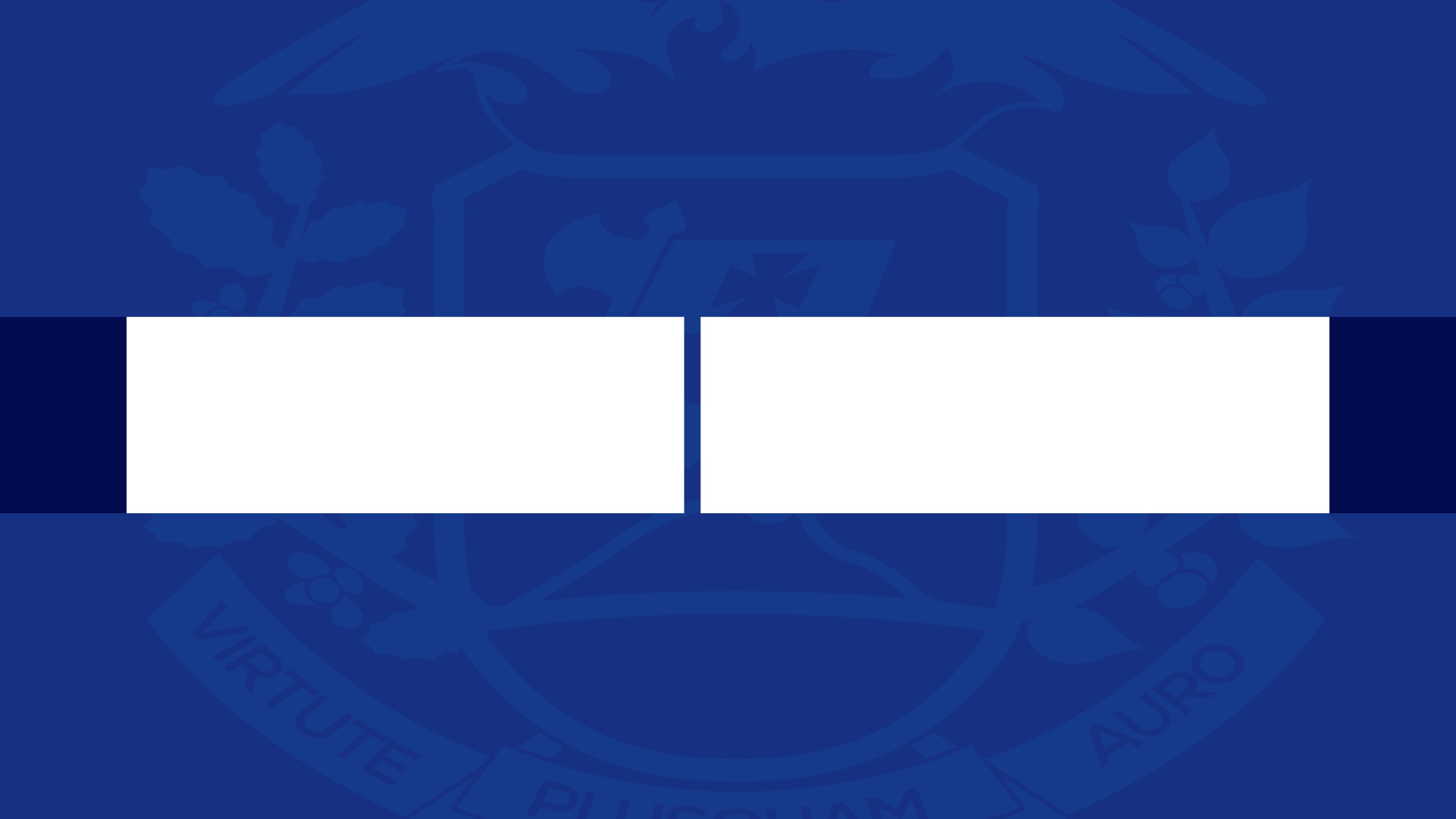 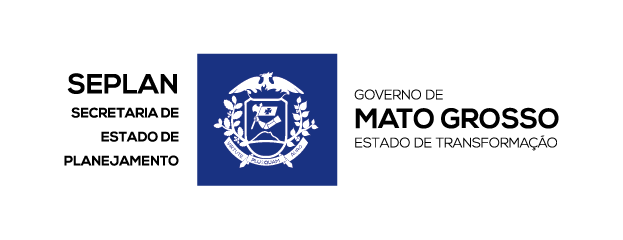 Elaboração do PTA/LOA 2019 

Glória Maria da Silva Melo
Coordenadora de Programação Orçamentária
Cuiabá-MT
05/07/2018
[Speaker Notes: Este modelo de apresentação Powerpoint em formato 4:3 faz parte da identidade visual do Governo de Mato Grosso.

Existe disponível nos formatos 4:3 (convencional) e 16:9 (widescreen)

As imagens de fundo não deverão ser alteradas, e nas anotações as especificações de uso.
Caso tenham alguma dúvida, favor entrar em contato com o GCOM – Gabinete de Comuncicação.

Na capa, temos de forma ilustrativa o título da apresentação, em fonte Calibri corpo 20, bold e centralizada. Caso não caiba em uma linha, quebrar para linha de baixo seguindo este mesmo padrão.

No subtítulo, em fonte Calibri corpo 16, regular e centralizada. O padrão das transições de slides não deve ser alterado.]
PROCESSO DE ELABORAÇÃO DO PTA-LOA 2019
PORTARIA Nº 024/2018/SEPLAN/MT (D.O de 25/06/2018)
Dispõe sobre o processo de Elaboração do Plano de Trabalho Anual e da Lei Orçamentária Anual - PTA/LOA 2019.
Papel dos atores envolvidos (órgão central; UOs/NGER etc.)  ;
Agenda de Trabalho;
Registro e lançamento da proposta  (FIPLAN);

 Período de 17 de jul a 24 de ago p/ elaboração PTA/LOA UOs;
 Ajustes na proposta de 10 a 12 de set.
NORMAS ELABORAÇÃO DA PROPOSTA
A elaboração da LOA deverá observar as limitações legais em relação aos gastos e às receitas
Constituição Federal – CF/CE;
  Lei de Responsabilidade Fiscal – LRF (responsabilidade c/foco equilíbrio)
  Lei nº 4.320/64 (normas gerais de direito financeiro)
  Plano Plurianual – PPA 2016-2019
  Lei de Diretrizes Orçamentárias – LDO 2019
  Manual Técnico de orçamento – MTO 2019;
Manual de Contabilidade Aplicado ao setor público - MCASP
Outras legislações especificas (Ex: Portarias STN/SOF 163, Leis,etc )
PRINCIPAIS ALTERAÇÕES
Alteração na metodologia do “Teto”
Mudança na metodologia de distribuição  dos “tetos” para programação das despesas – Limites por Grupo de Natureza de Despesa –GND/FONTE.

Motivação: Necessidade de controle das despesas primárias correntes, conforme Emenda Constitucional nº 81/2017 (ADCT) que instituiu o Regime de Recuperação Fiscal e estabeleceu limites às DPCs.
   *  Realização de agendas técnicas (SEPLAN e UOs) para tratar dos tetos/capacidade de financiamento das UOs.

 Quando será disponibilizado o teto? 16 de julho/2018
MUDANÇAS NA PORTARIA 163/2001
PORTARIA SOF/STN Nº 02 DE 30/10/2017 (normas gerais de consolidação contas públicas)

Criação da Modalidade “92 - aplicação direta de recursos recebidos de outros entes da federação decorrentes de delegação ou descentralização”;

Criação do novo elemento de despesa “40 – Serviços de tecnologia da informação e comunicação (pessoa jurídica)”;

Alteração do conceito e especificação do elemento de despesa 39 – Serviços de Pessoa Jurídica, exclui as despesas orçamentárias da prestação de serviços de pessoas jurídicas relativas aos serviços de tecnologia da informação e comunicação.
Mudanças no Módulo FIPLAN
Tetos por Grupo /Relatórios;

No lançamento das Memórias de Cálculo a programação da despesa não será mais mensalizada;
_ Motivação:  Facilitar e dar maior agilidade ao processo de programação da despesa

O resultado da multiplicação da quantidade do item de despesa x valor unitário = valor inteiro
_Motivação:  adequação dos valores parciais das despesas para fins de compatibilização  e consolidação dos valores globais do  Orçamento Geral do Estado;  

 Campo registro analítico da proposta/Relatório.
INFORMES GERAIS
O Manual Técnico de Orçamento – MTO 2019 vai estar disponível no sítio da SEPLAN- Link Manuais a partir do dia 16/07/2018;

Atenção: Utilizar O MTO 2019 como Instrumento de apoio a Elaboração da Proposta Orçamentária;

Disponibilização do TUTORIAL DE APOIO (atualizado) para auxiliar o lançamento do PTA/LOA no FIPLAN;

Apoio Técnico da SEPLAN (Vide relação de consultores da SO/SP no MTO).